Working together in Earley
Jules Shaw – Land Management Surveyor
Molli Cleaver – Community Engagement Manager
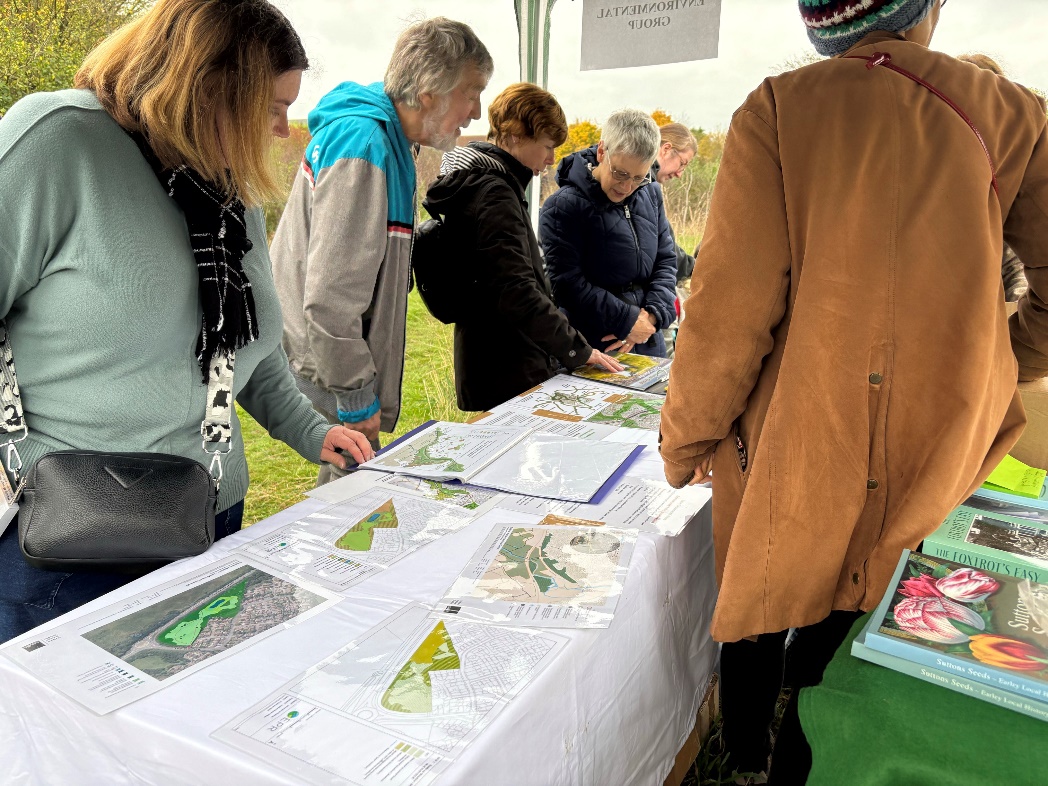 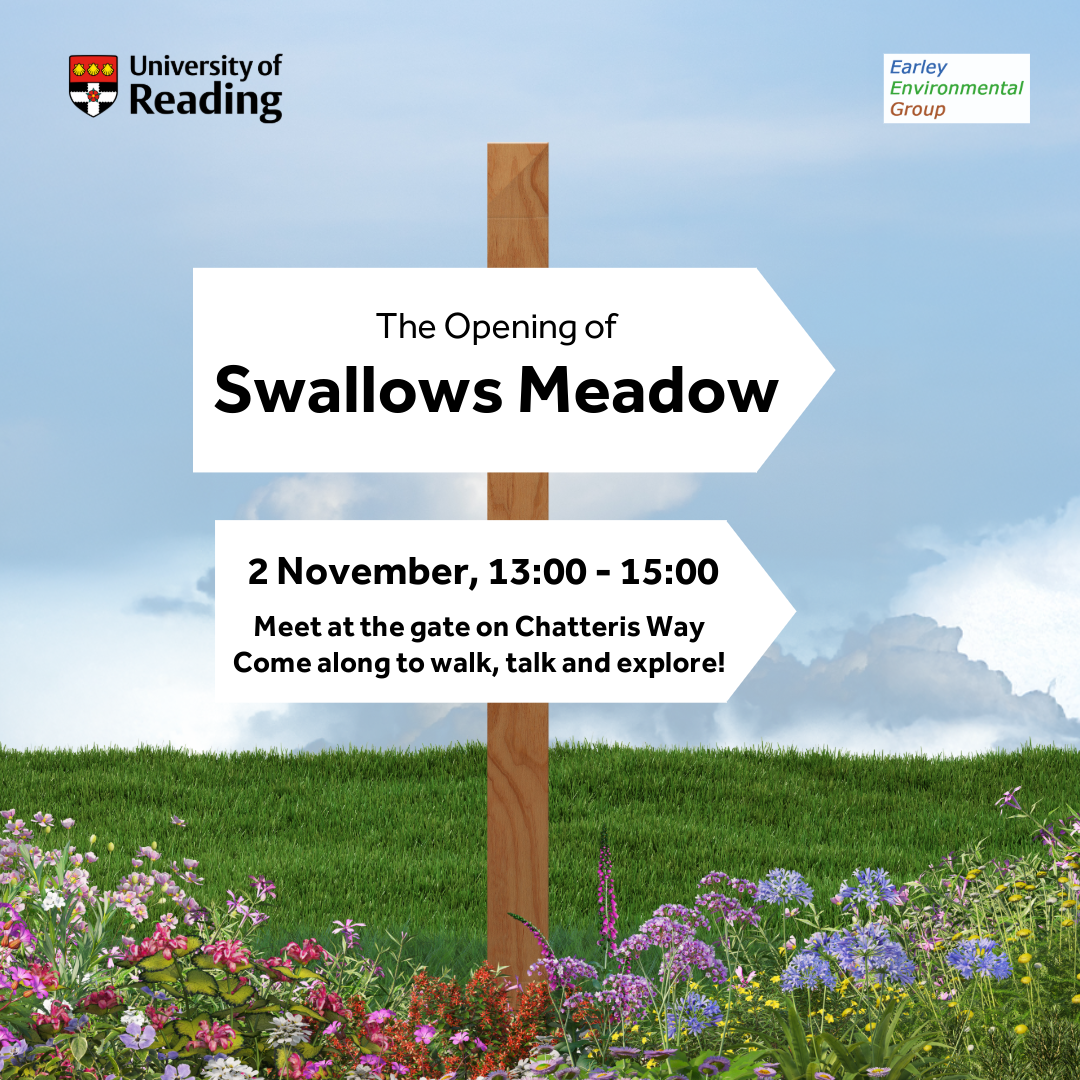 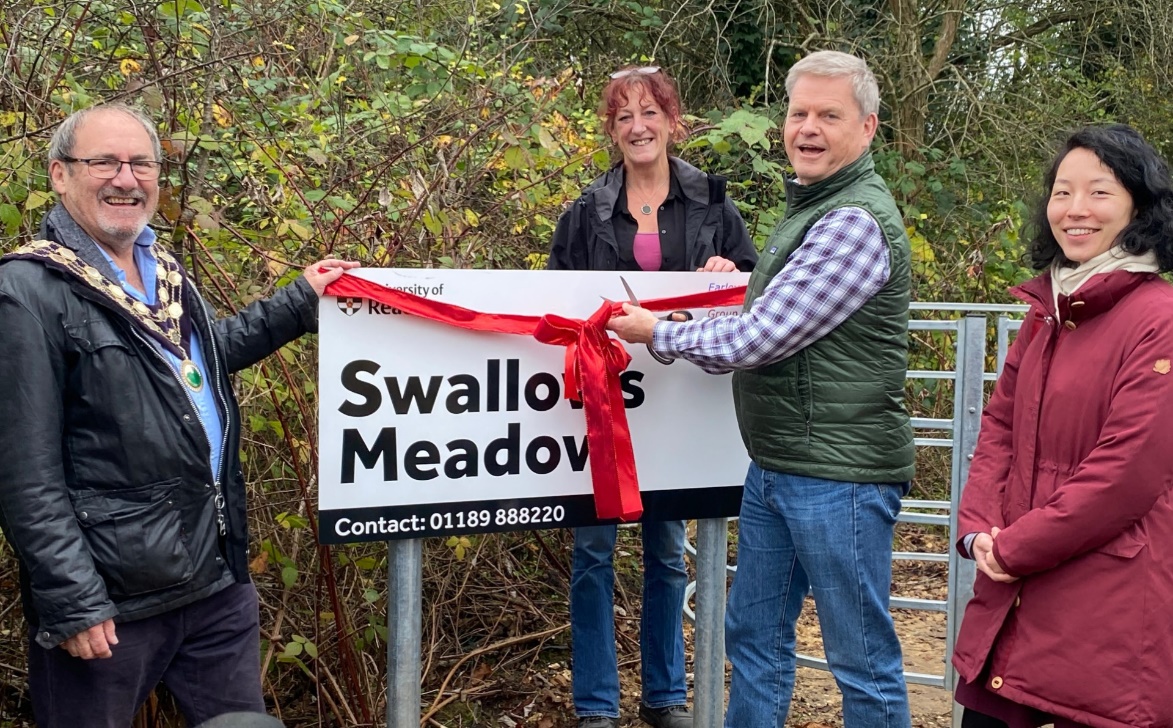 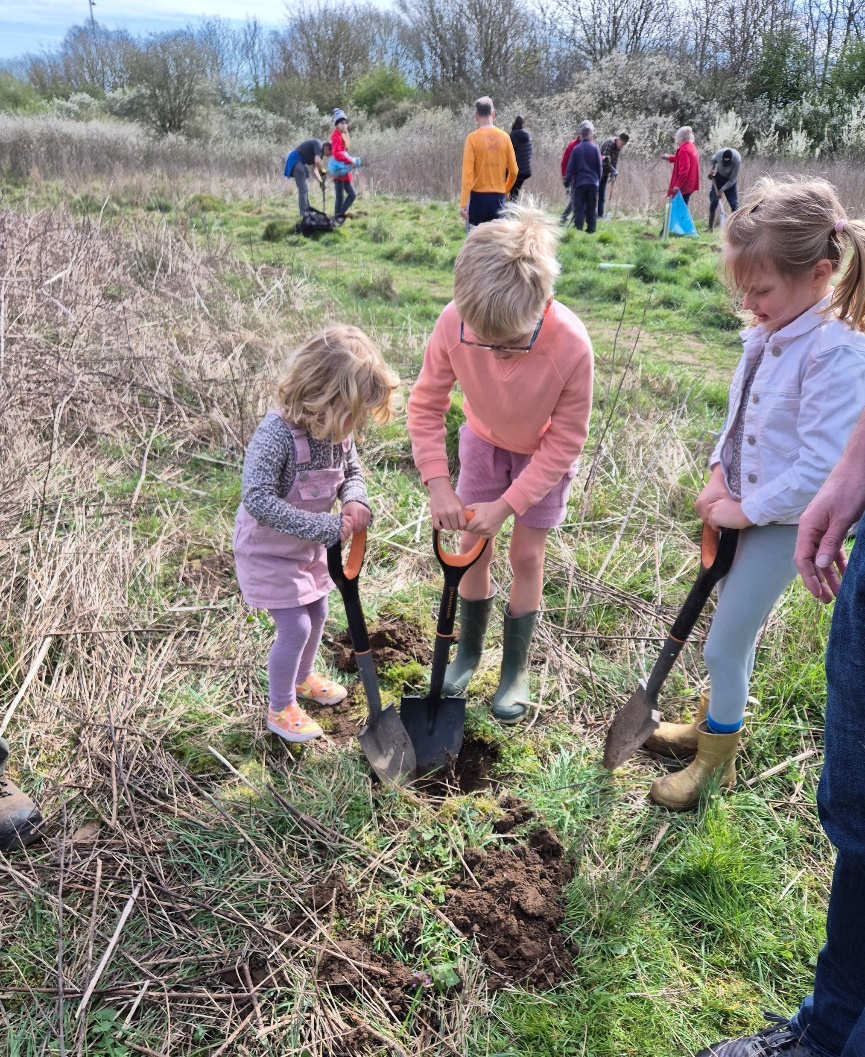 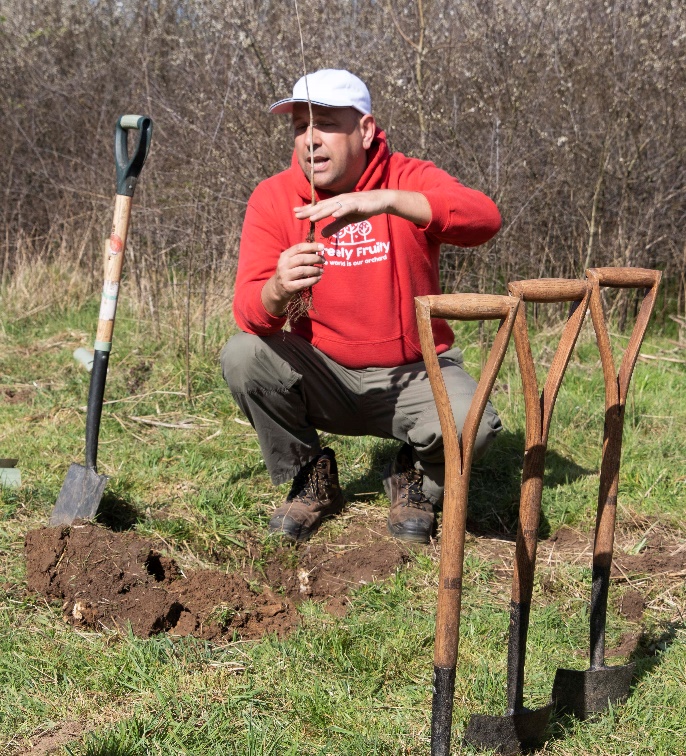 3